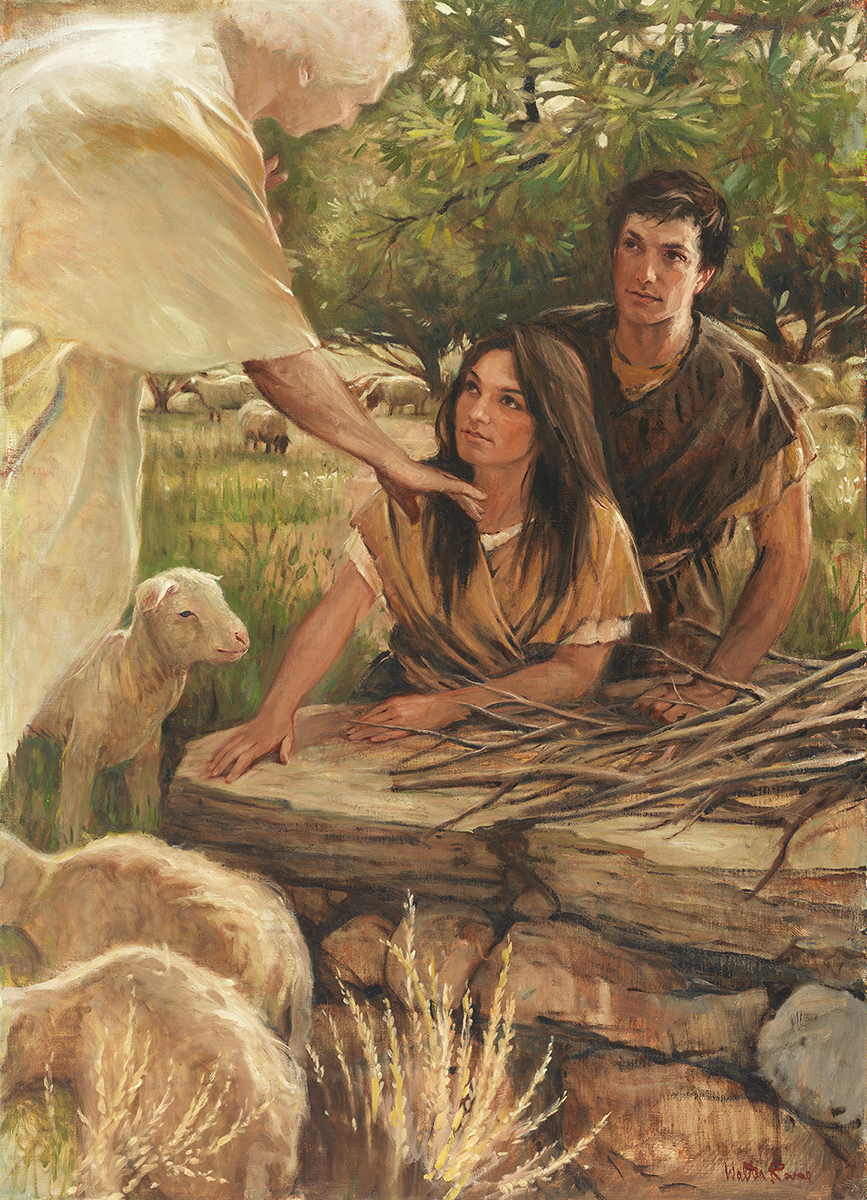 SEMINARY
Old Testament
LESSON 125
Isaiah 42-47
LESSON 125
Isaiah 42–43
“The Messiah will be a light to the Gentiles and free the prisoners”
LESSON 125
Whom would you trust to catch you? Why?
Jesus Christ
False Gods
What are some false gods that people put their trust in today?
LESSON 125
Isaiah 42:5-7
5 ¶ Thus saith God the Lord, he that created the heavens, and stretched them out; he that spread forth the earth, and that which cometh out of it; he that giveth breath unto the people upon it, and spirit to them that walk therein:
6 I the Lord have called thee in righteousness, and will hold thine hand, and will keep thee, and give thee for a covenant of the people, for a light of the Gentiles;
7 To open the blind eyes, to bring out the prisoners from the prison, and them that sit in darkness out of the prison house.
Doctrine and Covenants 138:18-19, 30-31.
18 While this vast multitude waited and conversed, rejoicing in the hour of their deliverance from the chains of death, the Son of God appeared, declaring liberty to the captives who had been faithful;
19 And there he preached to them the everlasting gospel, the doctrine of the resurrection and the redemption of mankind from the fall, and from individual sins on conditions of repentance.
30 But behold, from among the righteous, he organized his forces and appointed messengers, clothed with power and authority, and commissioned them to go forth and carry the light of the gospel to them that were in darkness, even to all the spirits of men; and thus was the gospel preached to the dead.
31 And the chosen messengers went forth to declare the acceptable day of the Lord and proclaim liberty to the captives who were bound, even unto all who would repent of their sins and receive the gospel.
What did Jesus Christ do in the spirit world?
Jesus Christ’s Atonement makes it possible for all, including those who have already died, to accept the gospel and become free from the captivity of sin.
What truth can we learn from these passages?
LESSON 125
Isaiah 42:16-18
16 And I will bring the blind by a way that they knew not; I will lead them in paths that they have not known: I will make darkness light before them, and crooked things straight. These things will I do unto them, and not forsake them.
17 ¶ They shall be turned back, they shall be greatly ashamed, that trust in graven images, that say to the molten images, Ye are our gods.
18 Hear, ye deaf; and look, ye blind, that ye may see.
In what ways are people blind and deaf when they depend on wealth, possessions, physical strength, appearance, popularity, or intelligence?
LESSON 125
Isaiah 44–46
“Isaiah contrasts the Lord’s power to save us with the foolishness of trusting in anything else”
LESSON 125
Where do some people turn when they have problems like these?
What makes some sources of help better than others?
Isaiah 44:9-10, 14-20
9 ¶ They that make a graven image are all of them vanity; and their delectable things shall not profit; and they are their own witnesses; they see not, nor know; that they may be ashamed.
10 Who hath formed a god, or molten a graven image that is profitable for nothing?
14 He heweth him down cedars, and taketh the cypress and the oak, which he strengtheneth for himself among the trees of the forest: he planteth an ash, and the rain doth nourish it.
15 Then shall it be for a man to burn: for he will take thereof, and warm himself; yea, he kindleth it, and baketh bread; yea, he maketh a god, and worshippeth it; he maketh it a graven image, and falleth down thereto.
16 He burneth part thereof in the fire; with part thereof he eateth flesh; he roasteth roast, and is satisfied: yea, he warmeth himself, and saith, Aha, I am warm, I have seen the fire:
17 And the residue thereof he maketh a god, even his graven image: he falleth down unto it, and worshippeth it, and prayeth unto it, and saith, Deliver me; for thou art my god.
18 They have not known nor understood: for he hath shut their eyes, that they cannot see; and their hearts, that they cannot understand.
19 And none considereth in his heart, neither is there knowledge nor understanding to say, I have burned part of it in the fire; yea, also I have baked bread upon the coals thereof; I have roasted flesh, and eaten it: and shall I make the residue thereof an abomination? shall I fall down to the stock of a tree?
20 He feedeth on ashes: a deceived heart hath turned him aside, that he cannot deliver his soul, nor say, Is there not a lie in my right hand?
What did the Lord say that wood could do for the people?
What did the people ask of their idols?
What difficulties might people face when they seek deliverance from their problems by the false gods of wealth, possessions, physical strength, appearance, popularity, or intelligence?
LESSON 125
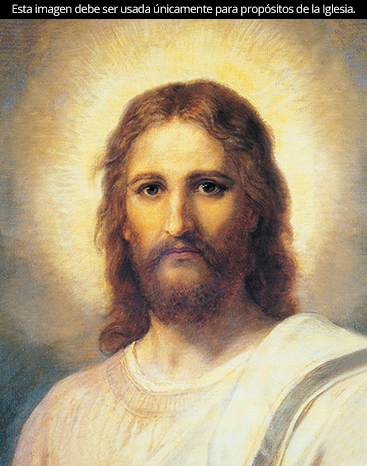 LESSON 125
Isaiah 45:21, 22.
21 Tell ye, and bring them near; yea, let them take counsel together: who hath declared this from ancient time? who hath told it from that time? have not I the Lord? and there is no God else beside me; a just God and a Saviour; there is none beside me.
22 Look unto me, and be ye saved, all the ends of the earth: for I am God, and there is none else.
What truth can we learn about Jesus Christ from this repeated idea in the verses you read?
Jesus Christ is the Redeemer,
the only one who can save us.
What does it mean that Jesus Christ is the Redeemer?
Why do you think the Lord would repeatedly emphasize that He is the only God who can save us?
What happened to these idols?
In what ways can trusting in modern idols﻿—such as wealth, possessions, physical strength, appearance, popularity, or intellect﻿—instead of trusting in the Savior become a burden?
LESSON 125
Isaiah 46:3-5 .
3 ¶ Hearken unto me, O house of Jacob, and all the remnant of the house of Israel, which are borne by me from the belly, which are carried from the womb:
4 And even to your old age I am he; and even to hoar hairs will I carry you: I have made, and I will bear; even I will carry, and will deliver you.
5 ¶ To whom will ye liken me, and make me equal, and compare me, that we may be like?
What does it mean that the Lord will carry us even to our old age and gray hairs?
What will the Savior do for those who trust and worship Him?
If we trust in the Savior, He will carry and deliver us.
LESSON 125
Elder Richard G. Scott of the Quorum of the Twelve Apostles.
“This life is an experience in profound trust﻿—trust in Jesus Christ, trust in his teachings, trust in our capacity as led by the Holy Spirit to obey those teachings now and for a purposeful, supremely happy eternal existence. To trust means to obey willingly without knowing the end from the beginning (see Prov. 3:5–7). To produce fruit, your trust in the Lord must be more powerful and enduring than your confidence in your own personal feelings and experience” (“Trust in the Lord,” Ensign, Nov. 1995, 17).
What can we do to show that we trust in the Savior?
How have I or someone I know been carried or delivered by the Savior?
LESSON 125
Isaiah 47
“Isaiah prophesies of the destruction 
of Babylon”
LESSON 125